Азанбекова Бейбіткүл Жұмаханқызы
Биология пән мұғалімі 
№2 Михаил Ломоносов атындағы орта мектебі 
Жамбыл облысы, Қордай ауданы, Қордай ауылы
Сабақтың тақырыбы: Жердегі тірі организмдер қозғалысының биомеханикасын зерттеу. Модельдеу
Сабақтың мақсаты:10.4.4.1- биомеханиканы робототехникада қолданылуын зерттеу.
«Миға шабуыл»
А)Биомеханика қандай ғылым ?
Б)Биомеханиканың салаларын ата
С)Ауа бұлшықеттерін қайда қолданады?
Г)Медициналық биомеханиканың міндеті қандай?
Д)Медициналық биомеханиканың негізгі салаларын ата?
Е) Фрайеттің заңдары қандай?
Ж) Медициналық эргономика дегеніміз не?
Биомеханика тірі организмдердің өзара байланысты қозғалыс сегменттерінің орын ауыстыруын, яғни бір –бірімен салыстырғанда  жеке бөліктерінің көп қырлы және әртүрлі қозғалыстарын қалыптастыратын және талдайтын ғылым.
Биомеханика заңы бойынша  қойылған мақсатқа жетуді қамтамасыз
 ететін және организм үшін пайдасы болатын қозғалыс тиімді болып
 табылады.  Бұлшықетке , қаңқаға аз 
күш түсіріп, энергияны аз жұмысайды.
 
Локомация – организмдердің бір орыннан екінші орынға орын ауыстыруы.
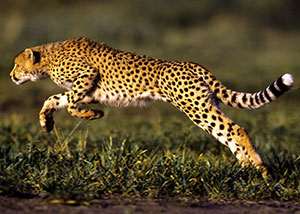 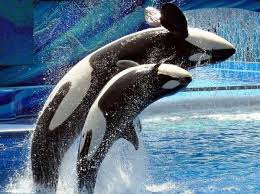 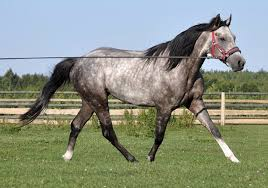 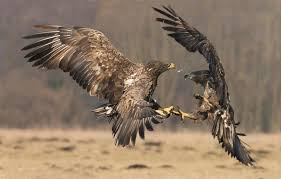 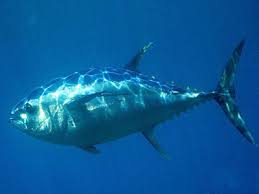 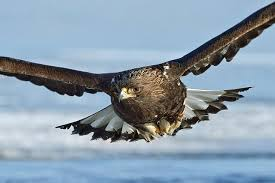 Суреттерге қарап қозғалыстарды түсіндіріңдер.
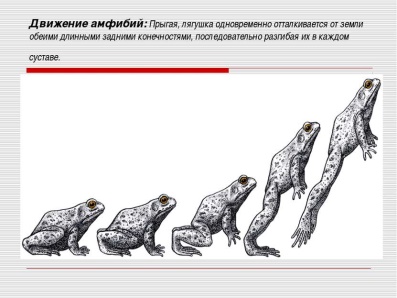 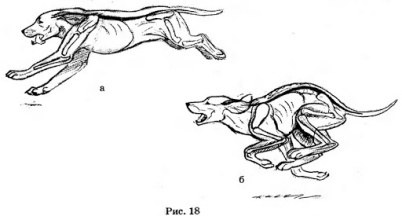 бейнежазбаны қараңыз. https://youtu.be/UHE_Z3WgHPk
Локомоция дегеніміз не?
Қозғалыстың түрлерін ата (мысал келтір)
Бейне таспадан көргеніңді тұжырымдаңыз
Орындалатын тапсырма .
214-216 бетегі тапсырманы орындаңдар:
Қозғалыс : Бақаның, иттің қозғалысын зерттеу. 
Дәптермен жұмыс
Рефлексия :     «ҚҚҚ» әдісі .
Үй тапсырмасы: §  117 оқу, үй жануарларының қозғалысын бақылаңыз.